Projekt nr/akronim
POPC.02.03.01-00-0003/15 / EpiBaza
Tytuł projektu
„EpiBaza – Udostępnienie zasobów Ogólnopolskiego Systemu Nadzoru Epidemiologicznego i Środowiskowego nad Bezpieczeństwem Ludności”.
Źródło finansowania
Projekt współfinansowany przez Unię Europejską ze środków Europejskiego Funduszu Rozwoju Regionalnego w ramach Programu Operacyjnego Polska Cyfrowa, Poddziałanie 2.3.1 „Cyfrowe udostępnienie informacji sektora publicznego ze źródeł administracyjnych i zasobów nauki”(typ projektu: cyfrowe udostępnienie ISP ze źródeł administracyjnych).
Okres realizacji
od 2016-08-01 do 2019-07-31
Dofinansowanie
25 533 805,04 zł
Kierownik projektu
Anna Małek
Realizatorzy projektu
Małgorzata Sadkowska-Todys NIZP-PZH, Jacek Postupolski NIZP-PZH, Paweł Budziosz NIZP-PZH
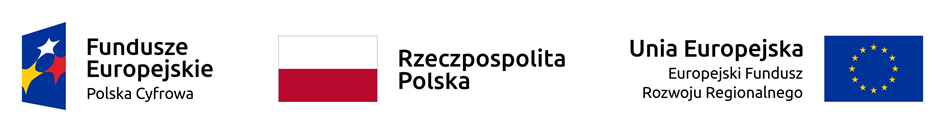 Główne założenia Projektu EpiBaza
Małgorzata Sadkowska-Todys
Jacek Postupolski
Paweł Budziosz
„Niech mnie diabli porwą, jeżeli w Polsce byłoby możliwym nie tylko wynalezienie, ale nawet drukowanie tablic logarytmicznych.Dobry Polak poci się już przy drugiej cyfrze dziesiętnej, przy piątej dostaje gorączki , a przy siódmej zabija go apopleksja...”Bolesław Prus, Lalka, 1890
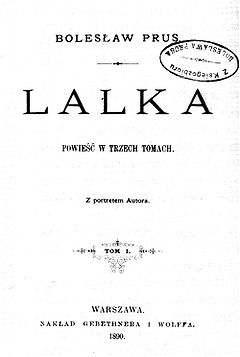 Cele projektu
Udostępnianie rzetelnych danych bieżących z obszarów nadzoru epidemiologicznego nad chorobami zakaźnymi i bezpieczeństwa żywności
Udostępnianie on-line danych historycznych będących w posiadaniu NIZP-PZHw obszarze Bezpieczeństwa Żywności oraz Epidemiologii
Udostępnianie zasobów ISP przez NIZP-PZH:
		- Dostępne w trybie 24/7
		- Dostępne dla każdego odwiedzającego – brak konieczności rejestracji/logowania
		- Wytworzenie trwałego narzędzia, które pozwoli w sposób ciągły zasilać punkt ISP danymi 			aktualnymi
Udostępnienie narzędzia do analizy danych on-line
Zakres tematyczny
Obszar 1 - Nadzór Epidemiologiczny nad Chorobami Zakaźnymi
Udostępnianie zasobów danych z zakresu występowania chorób zakaźnych w Polsce oraz informatyzacja procesu ich gromadzenia i przetwarzania
Dane dotyczące przypadków zachorowań gromadzone zgodnie z art. 30 Ustawy o zapobieganiu oraz zwalczaniu zakażeń i chorób zakaźnych u ludzi
Obszar 2 - Bezpieczeństwo Żywności
Udostępnianie zasobów danych z zakresu bezpieczeństwa mikrobiologicznego żywności, jej zanieczyszczeń chemicznych, substancji dodatkowych oraz substancji migrujących do żywności z materiałów i wyrobów przeznaczonych do kontaktu z 	żywnością, pozostałości pestycydów i GMO oraz informatyzacja procesu ich gromadzenia i przetwarzania. Wyniki badań laboratoryjnych żywności będą przekazywane przez Państwową Inspekcję Sanitarną
Identyfikacja grup docelowych, dla których udostępnia się cyfrowo zasoby objęte projektem
Instytucje zajmujące się zdrowiem publicznym
Podmioty prowadzące działalność gospodarczą 
Społeczeństwo
Główne grupy docelowe
Minister Zdrowia
Główny Inspektor Sanitarny
Narodowy Instytut Zdrowia Publicznego – Państwowy Zakład Higieny
Stacje Sanitarno-Epidemiologiczne
Inne organy sprawujące nadzór epidemiologiczny nad chorobami zakaźnymi
Inne agencje rządowe, w tym Rządowe Centrum Bezpieczeństwa, Agencja Oceny Technologii Medycznych i taryfikacji 
Inne organy kontroli urzędowej odpowiedzialne za nadzór nad żywnością
Inne organy administracji centralnej, np. Minister Rolnictwa
Urzędy wojewódzkie i powiatowe, samorząd terytorialny
Szkoły wyższe, instytuty naukowo-badawcze
Media
Przedsiębiorstwa, np. z branży farmaceutycznej, z branży rolno-spożywczej
Ogół społeczeństwa, organizacje pozarządowe
Znaczenie zasobów objętych projektem
Nadzór epidemiologiczny nad chorobami zakaźnymi:
monitorowanie występowania chorób zakaźnych podlegających obowiązkowi zgłaszania w kraju
dane niezbędne do przygotowania oceny aktualnej sytuacji epidemiologicznejw kraju w zakresie chorób zakaźnych
doradztwo dla MZ/GIS w zakresie Programu Szczepień Ochronnych oraz zapobiegania i zwalczania chorób zakaźnych
przekazywanie danych w tym zakresie do ECDC, Europejskiego Urzędu ds. Bezpieczeństwa Żywności (EFSA) i WHO jest prawnym obowiązkiem państwa. 
współpraca międzynarodowa
Znaczenie zasobów objętych projektem
Bezpieczeństwo żywności:
podstawowy materiał dowodowy dla oceny ryzyka dla zdrowia konsumentów
podstawa zarządzania ryzykiem i podejmowania decyzji w zakresie bezpieczeństwa żywności 
opracowywanie planów urzędowej kontroli i monitoringu żywności w Polsce. (Plany te powinny być powiązane z obserwowanym narażeniem i oceną ryzyka)
Materiały uzasadniające podstawy przepisów na poziomie UE/kraju – brak dowodów dyskwalifikuje stawiane tezy (aspekt zdrowia publicznego, jak również ekonomiczny). 
przekazywanie danych do Europejskiego Urzędu ds. Bezpieczeństwa Żywności (EFSA) i Komisji Europejskiej.
Kalkulacja przyrostu danych w bazie systemudo 2020 roku
Podstawowe problemy
Brak jednorodnego punktu ISP do upubliczniania znacznych ilości danych z różnych obszarów pracy
Znaczne ilości danych przetrzymywanych w formie papierowej
Znaczne ilości danych przetrzymywanych w formie elektronicznej, ale w formach nie ustandaryzowanych
Część danych, które są dzisiaj publikowane są niewyczerpujące i zbyt mało szczegółowe
Przygotowanie odpowiedzi na zapytania od instytucji/firm zewnętrznych odnośnie posiadanych danych zabierają znaczną ilość czasu i jest bardzo pracochłonne
Praktycznie brak dostępu do danych statystycznych dla zwykłego obywatela
Utrudniona wymiana informacji wewnątrz instytutu
Krytycznie ograniczony dostęp do danych surowych
Zdiagnozowane potrzeby głównych grup docelowych
Ograniczone możliwości wykorzystania i przetwarzania obecnie dostępnych danych publicznych z zakresu epidemiologii i bezpieczeństwa żywności
Bariery technologiczne w dostępie i korzystaniu z zasobów gromadzonych w NIZP-PZH dotyczących epidemiologii i bezpieczeństwa żywności przez pracowników nadzoru, naukowców, przedsiębiorców i obywateli.
Niewielka świadomość o zasobach ISP gromadzonych w NIZP-PZH oraz niskie kompetencje pracowników instytucji do ich cyfrowego przygotowania i wykorzystania.
Zdiagnozowane potrzeby głównych grup docelowych
Niski poziom wykorzystania ISP gromadzonych przez NIZP-PZH w obszarze epidemiologii do szeroko rozumianych działań interwencyjnych i zapobiegawczych oraz do prowadzenia badań naukowych.
Niski poziom wykorzystania ISP gromadzonych przez NIZP-PZH w obszarze bezpieczeństwa żywności do szeroko rozumianych działań mających na celu polepszenie jakości żywności oraz do prowadzenia badań naukowych.
Brak szerokiego, powszechnego i łatwego dostępu do zintegrowanych zasobów ISP gromadzonych przez NIZP-PZH z zakresu epidemiologii i bezpieczeństwa żywności.
Niewielka liczba osób korzystających z zasobów ISP w obszarze epidemiologiii bezpieczeństwa żywności gromadzonych przez NIZP-PZH.
Zdiagnozowane potrzeby głównych grup docelowych
Ułatwienie wykorzystania ISP gromadzonych przez NIZP-PZH w obszarze epidemiologii do szeroko rozumianych działań interwencyjnych i zapobiegawczych oraz do prowadzenia badań naukowych.
Ułatwianie wykorzystania ISP gromadzonych przez NIZP-PZH w obszarze bezpieczeństwa żywności do szeroko rozumianych działań mających na celu polepszenie jakości żywności oraz do prowadzenia badań naukowych.
Zapewnienie szerokiego, powszechnego i łatwego dostępu do zintegrowanych zasobów ISP gromadzonych przez NIZP-PZH z zakresu epidemiologii i bezpieczeństwa żywności.
Zwiększenie liczba osób korzystających z zasobów ISP w obszarze epidemiologiii bezpieczeństwa żywności gromadzonych przez NIZP-PZH.
Główne cele systemu informatycznego
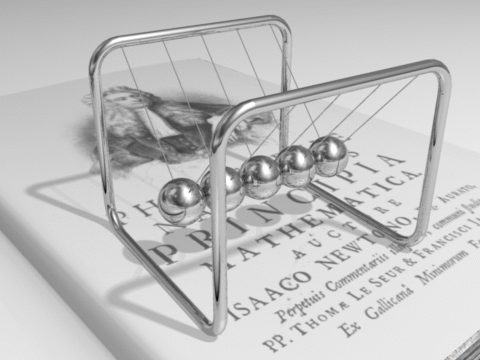 Dostęp do danych historycznych
Dostęp do danych bieżących
Integracja z istniejącymi systemami
Umożliwienie wymiany danych pomiędzy systemami 
Udostępnienie interfejsów zasilających
Punkt ISP NIZP-PZH
Startowe Zasilenie Systemu - Dane Historyczne
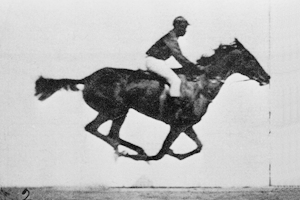 Bezpieczeństwo Żywości – dane elektroniczne
Dane fragmentaryczne od roku 2004
Wyniki badań żywności od roku 2012
Epidemiologia – dane papierowo-elektroniczne
Biuletyny 1973 - 2018
Jednostkowe wywiady epidemiologiczne za lata 1985-2019
NOP za lata 1995-2019
Ogniska za lata 1989-2019
Dane zagregowane z formularzy MZ
Źródła danych – dane z systemów trzecich
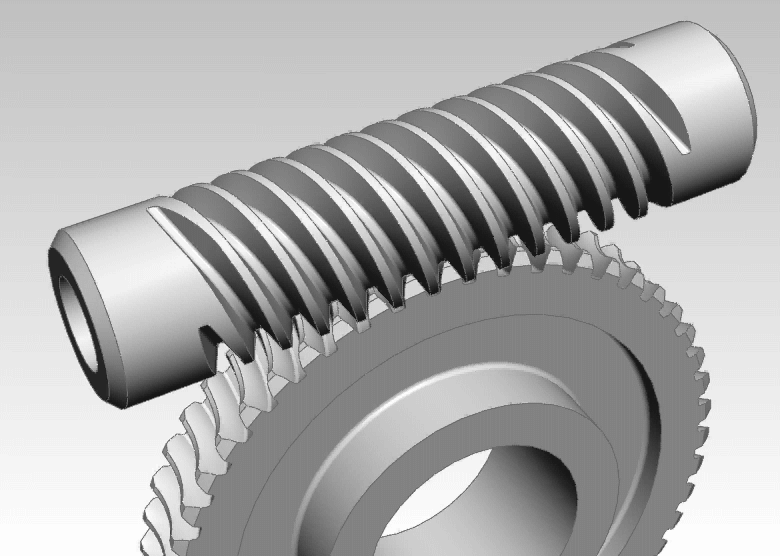 Nadzór Epidemiologiczny
Rejestr Ognisk Epidemicznych (ROE)
System Chorobowości Szpitalnej - w wybranych obszarach (SChSzp)
Dane GUS - w wybranych obszarach
System Monitorowania Zagrożeń (SMZ P4)
Interfejsy/API
Formularze ZLK
Formularze ZLB
Struktura Systemu Informatycznego
ROE
Podsystem 
Nadzoru Bieżącego
Podsystem Bezpieczeństwa Żywności
SChSzp
Punkt ISP
Dane 
Archiwalne
Import
Eksport
API
EpiBaza
Przepływ danych pomiędzy systemami
Podsystem Bezpieczeństwa Żywności
SChSzp
ROE
Podsystem 
Nadzoru Bieżącego
API
Punkt ISP
Import
Wybrane funkcjonalności dla użytkowników końcowych
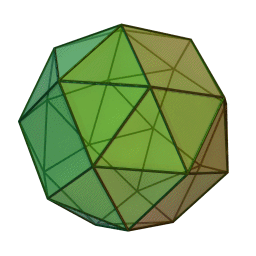 Część otwarta – punkt ISP
Dostęp do raportów danych zagregowanych
Dostęp do danych bieżących i historycznych
Możliwość podglądu i pobierania danych w różnych przekrojach
Możliwość graficznej prezentacji danych 
Wykresy
Diagramy
Mapy geograficzne
Dostęp do narzędzi do analizy danych online
Wybrane funkcjonalności dla użytkowników końcowych
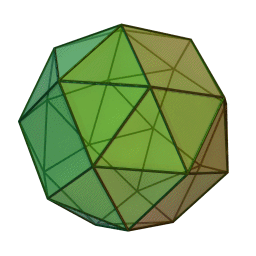 Główne obszary dostępne po autoryzacji
Pracownicy z obszaru Bezpieczeństwa Żywności
Praca z próbkami
Praca z badaniami próbek
Przygotowanie raportowania na potrzeby EFSA
Pracownicy z obszaru nadzoru epidemiologicznego
Praca z formularzami ZLK/ZLB
Przeprowadzenie wywiadu epidemiologicznego i klasyfikacja przypadku - PSSE 
Weryfikacja poprawności klasyfikacji i kompletności danych - WSSE i NIZP-PZH 
Raportowanie okresowe – dokumenty MZ
Przygotowanie raportowania na potrzeby ECDC/WHO/EFSA
Dziękujemy za uwagę